Figure 6 Expression dynamics of PE, EPI and PGC markers. (A) Known and (B) new steady PE and EPI markers [based on ...
Mol Hum Reprod, Volume 22, Issue 3, March 2016, Pages 208–225, https://doi.org/10.1093/molehr/gav072
The content of this slide may be subject to copyright: please see the slide notes for details.
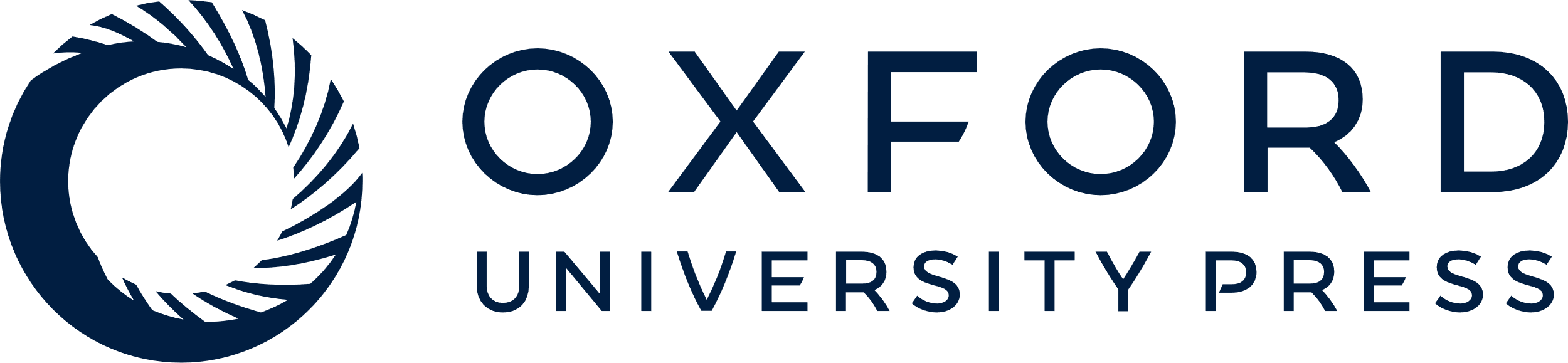 [Speaker Notes: Figure 6 Expression dynamics of PE, EPI and PGC markers. (A) Known and (B) new steady PE and EPI markers [based on data from Ohnishi et al. (2014)]. PGC markers, Tcfap2c and Dnmt3l expressed in the data from (C) Ohnishi et al. (2014), (D) Kurimoto et al. (2006) and (E) Deng et al. (2014). Each sketch represents the single cells at a certain number-of-cell stage and cellular type. The gene expression of each cell is represented by a small pie-chart with selected markers. The color bar to the left codifies the gene expression on a log2 scale. Higher gene expression corresponds to a deeper red color. The selected markers and their corresponding positions in the pie-chart are represented by the black and white pie-charts in the bottom. In the case of ICM data sets, the semicircle of gray circles surrounding the top part of each group of single cells represents the blastocyst outer cells. In the case of single cells from all cell types of the embryo, the cells are grouped according to their belonging to a respective embryo.


Unless provided in the caption above, the following copyright applies to the content of this slide: © The Author 2016. Published by Oxford University Press on behalf of the European Society of Human Reproduction and Embryology. All rights reserved. For Permissions, please email: journals.permissions@oup.com]